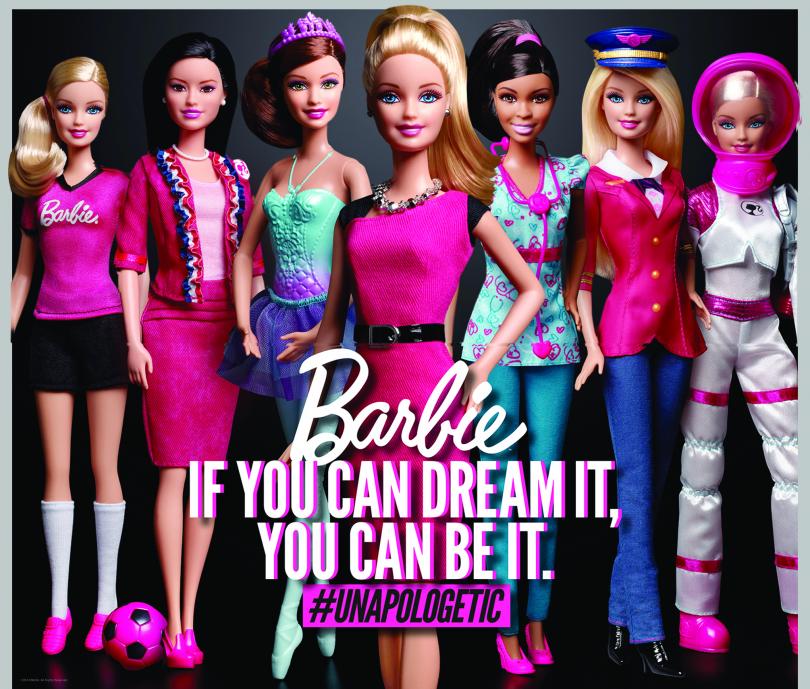 http://blog.naver.com/oorin_wow/220829981433
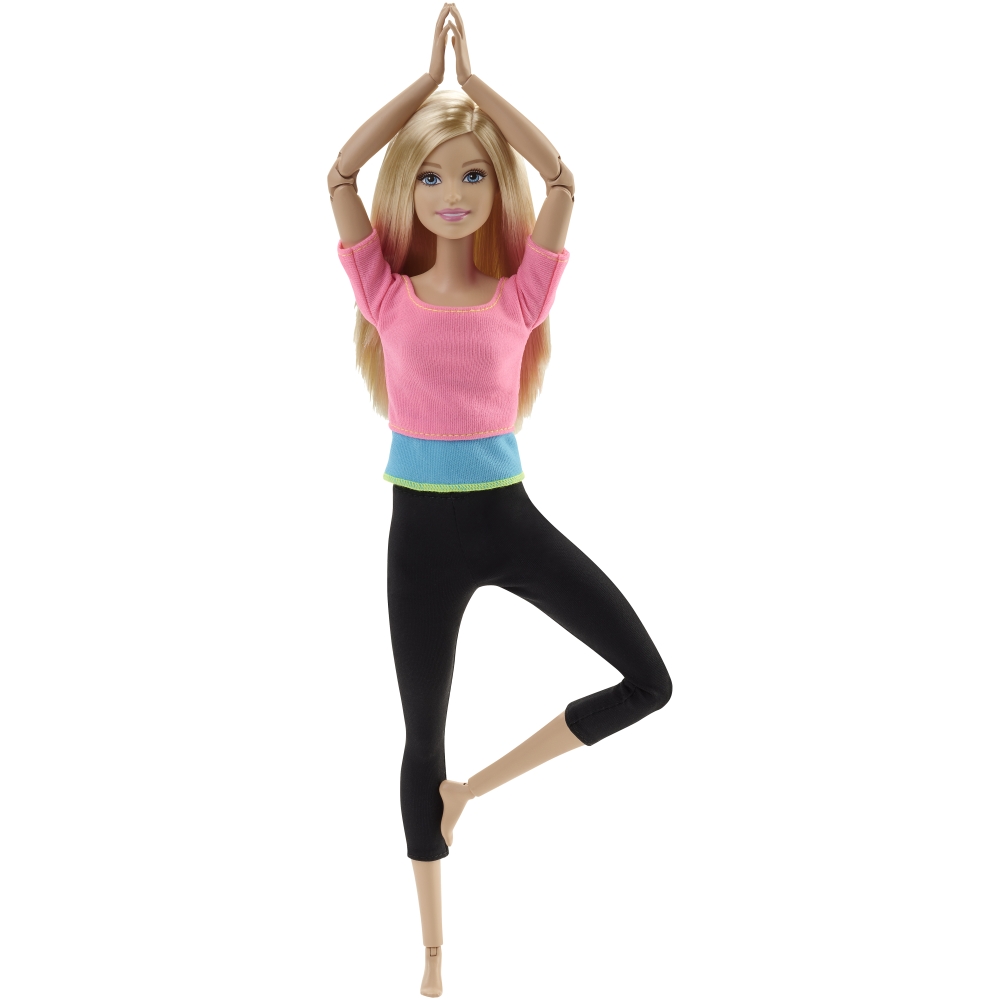 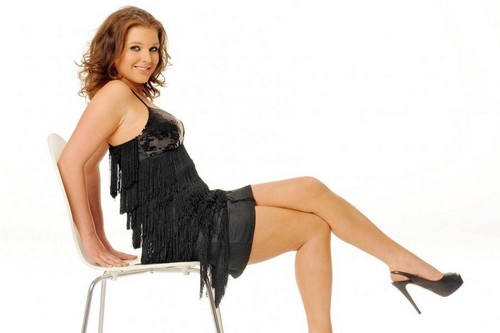 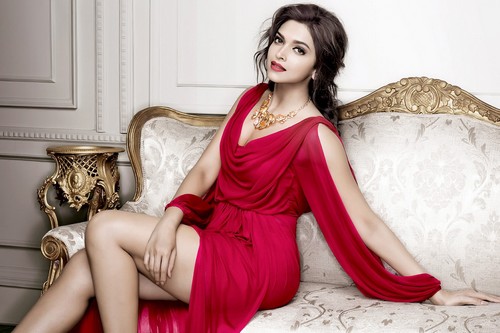 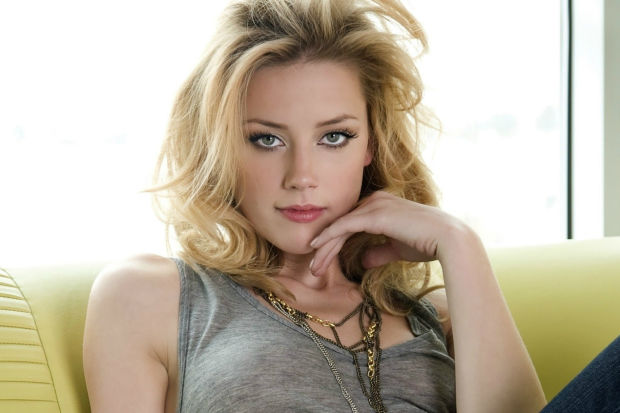 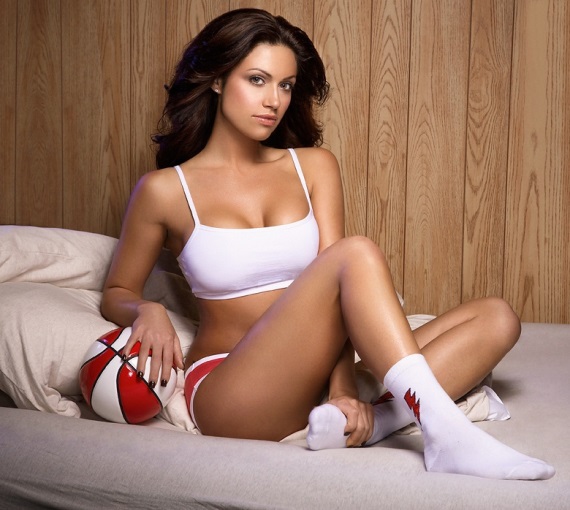 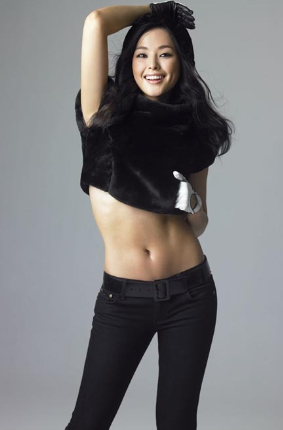 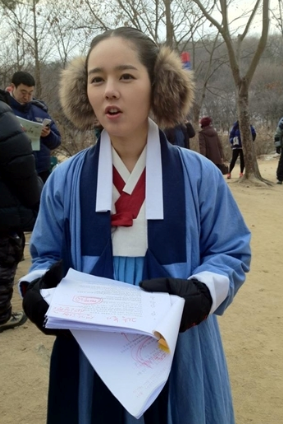 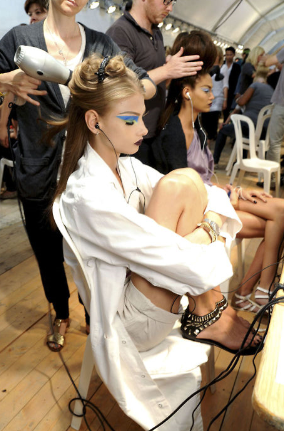 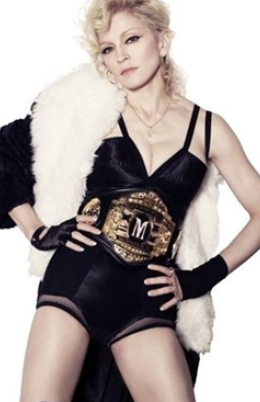 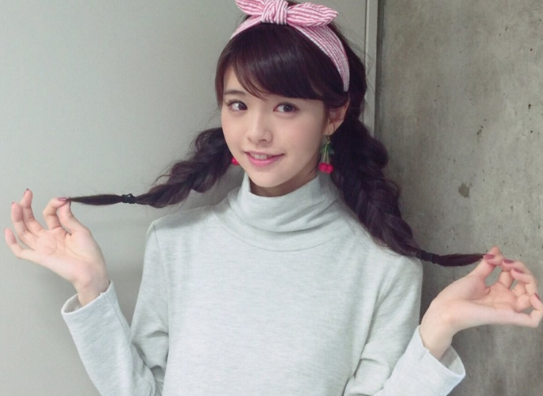 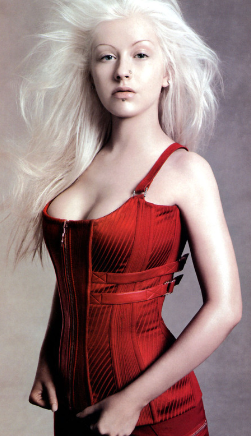 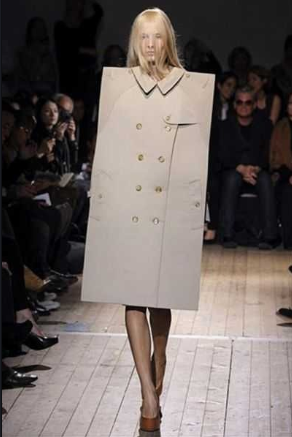 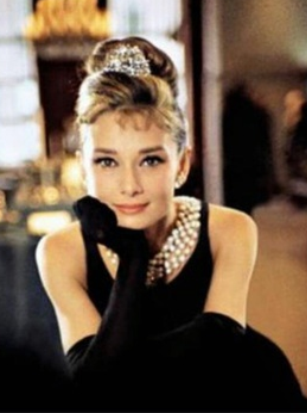 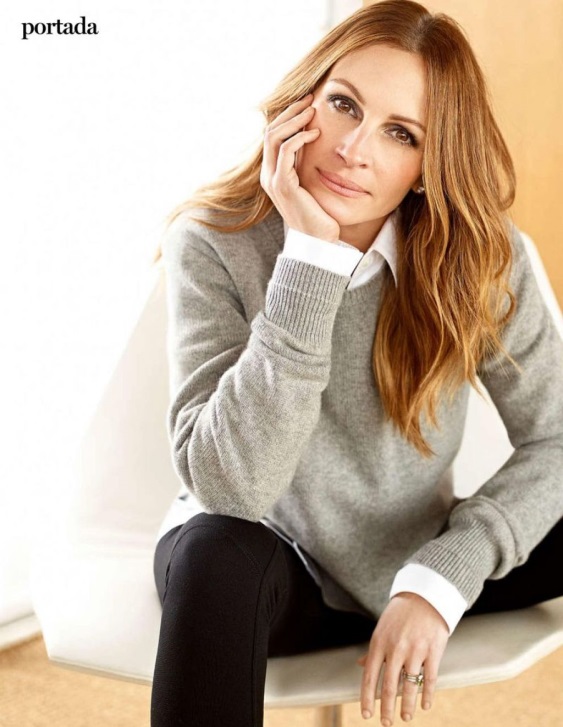 http://blog.naver.com/oorin_wow/220829983533
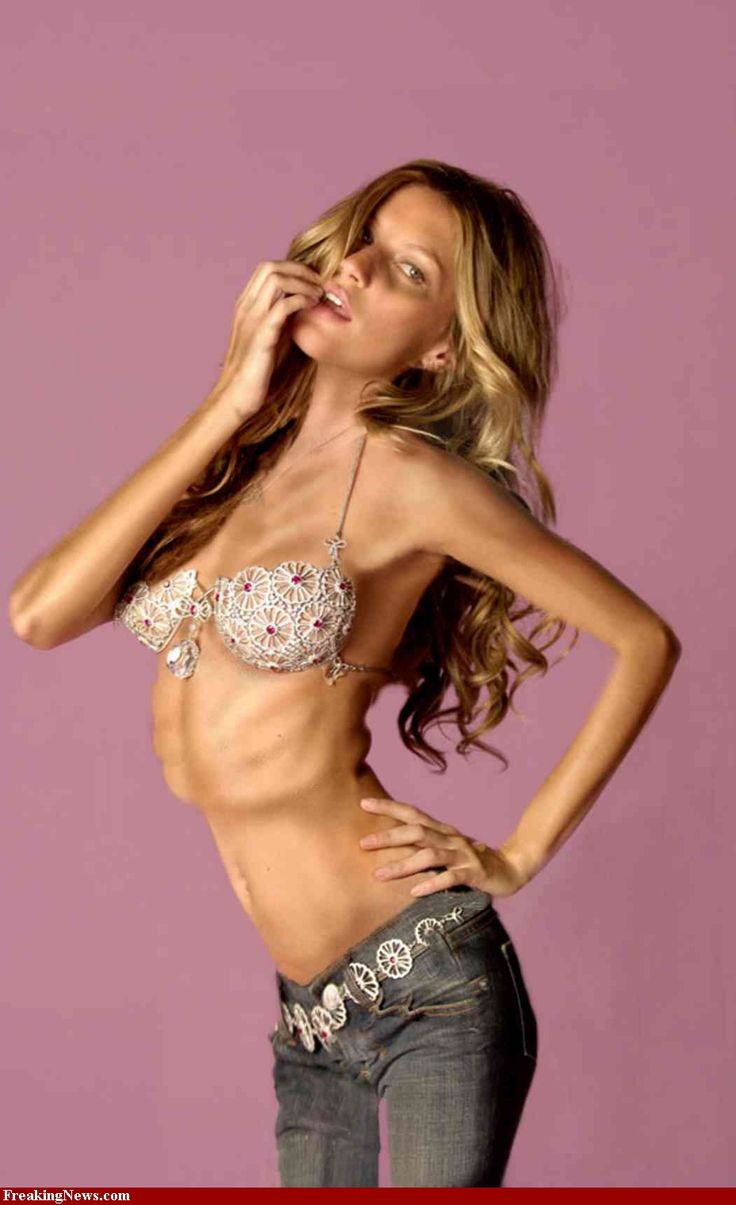 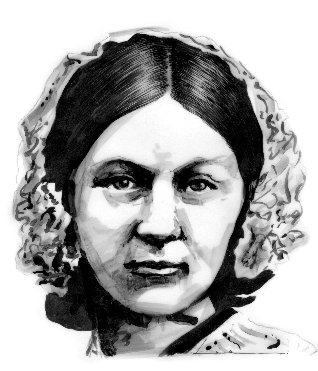 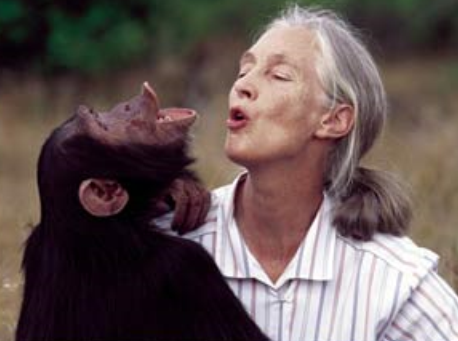 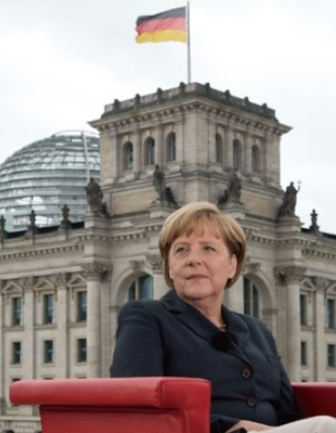 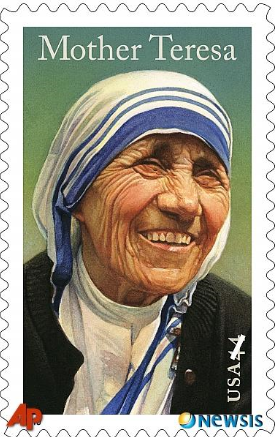 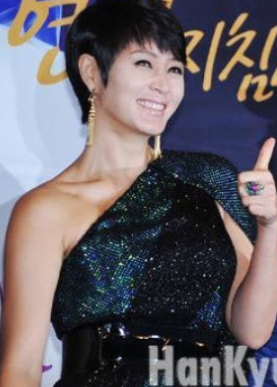 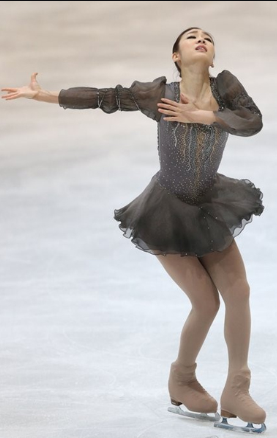 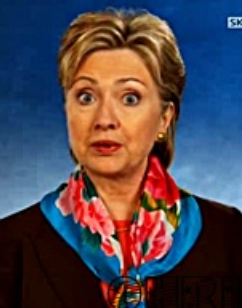 http://blog.naver.com/oorin_wow/220829982868
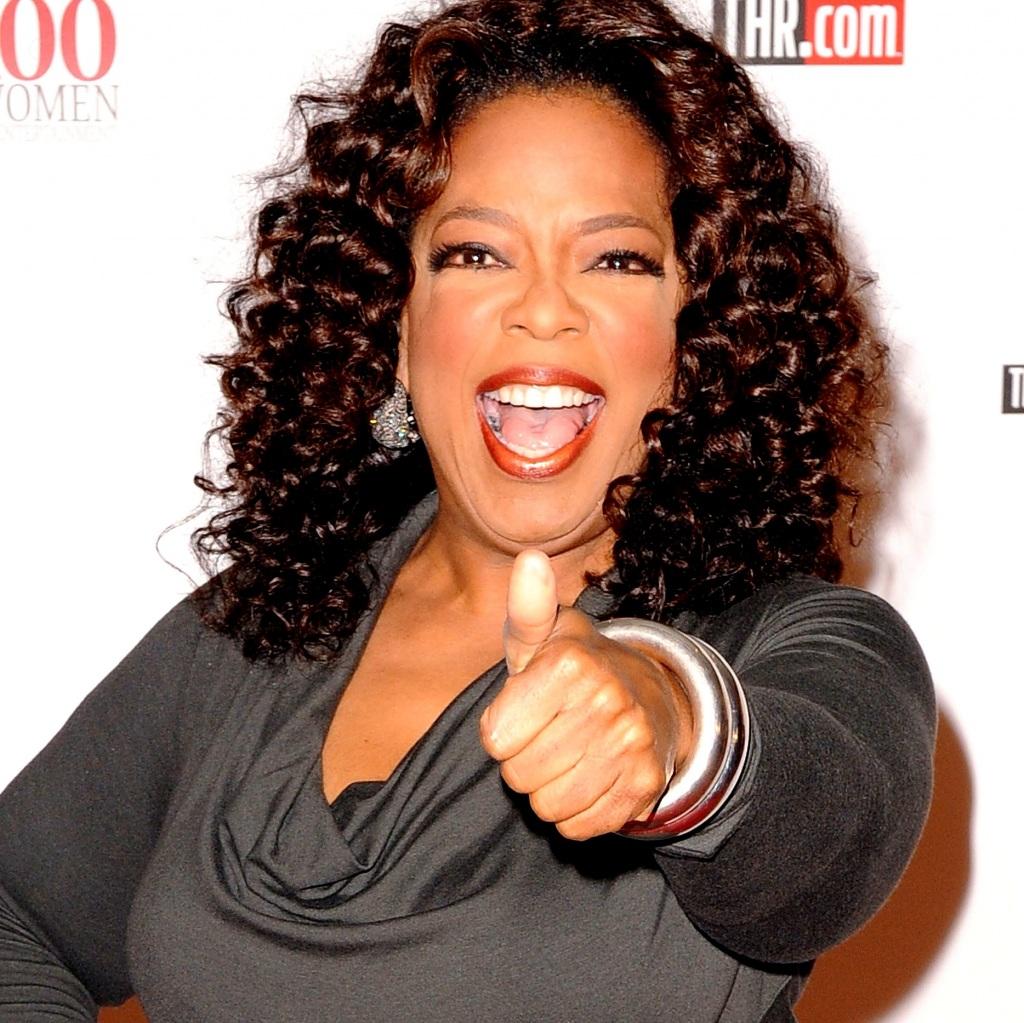